welcome
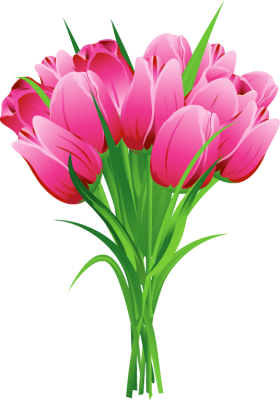 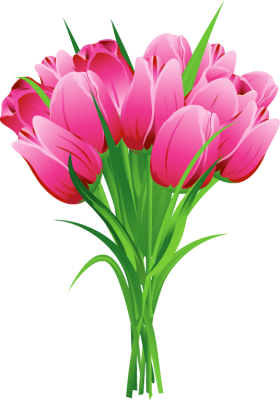 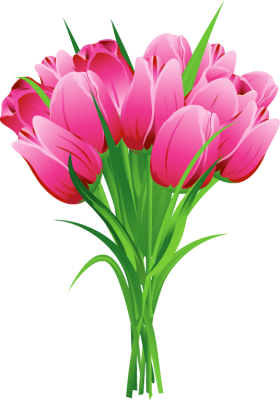 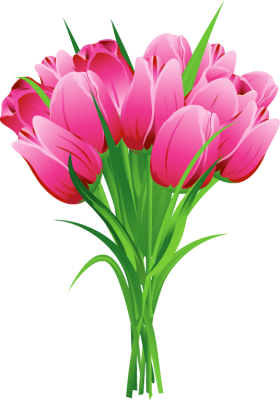 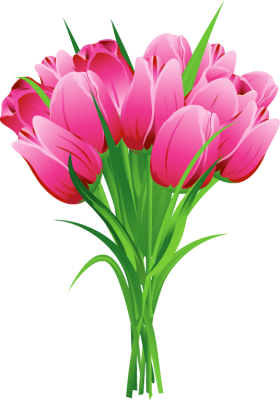 Presented By
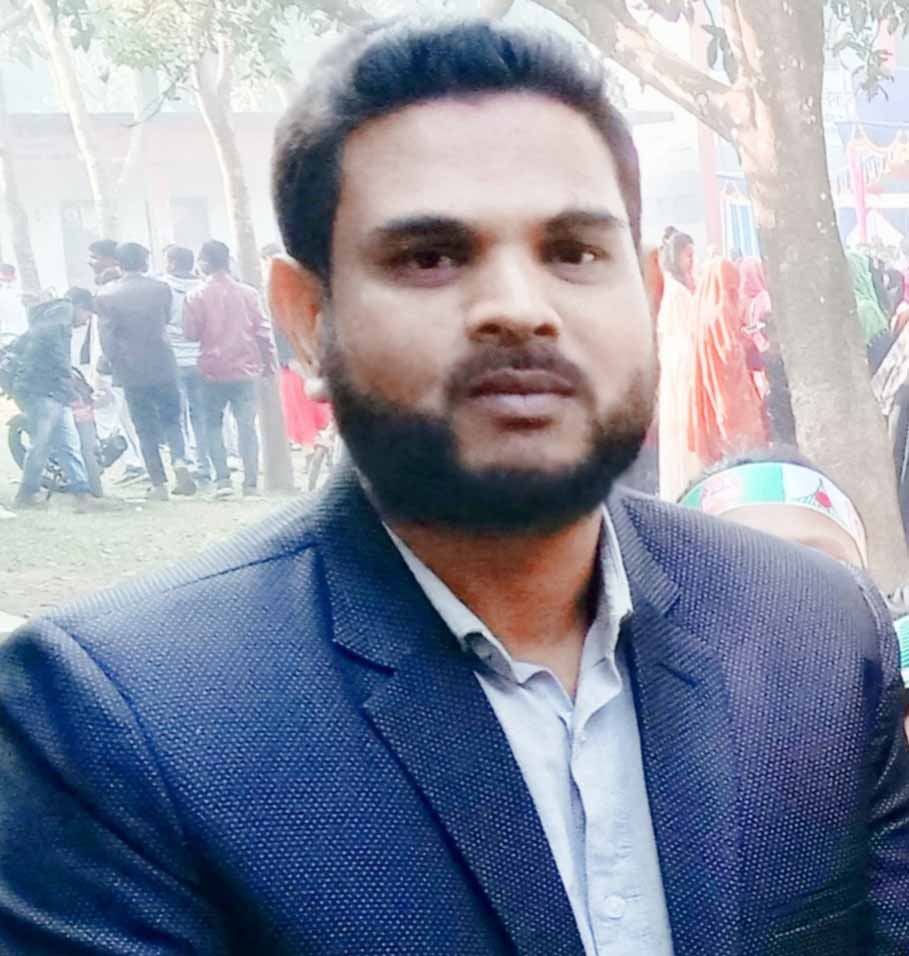 Md.Hafizur Rahman
Assistant Teacher
Haripur Government Primary School
Haripur , Thakurgaon .
Phone: 01716437086
Email:hafizict5@gmail.com
Lesson Identity
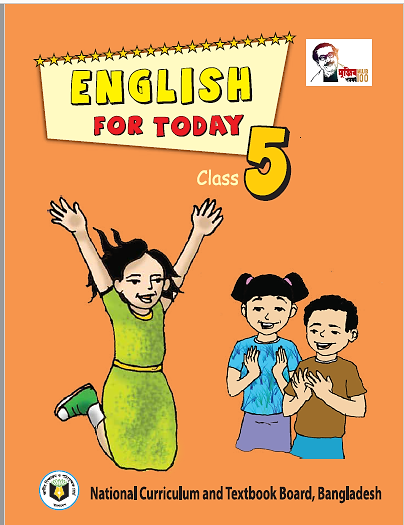 Subject : English For Today
Class: Five
Date: 19-04-2022
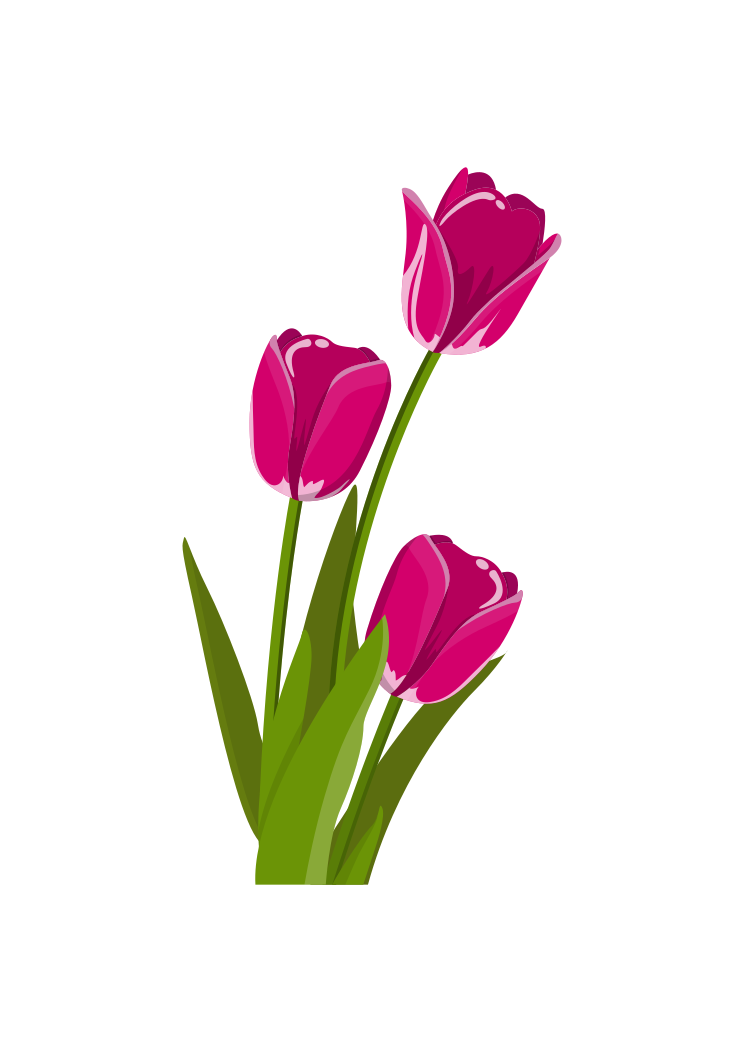 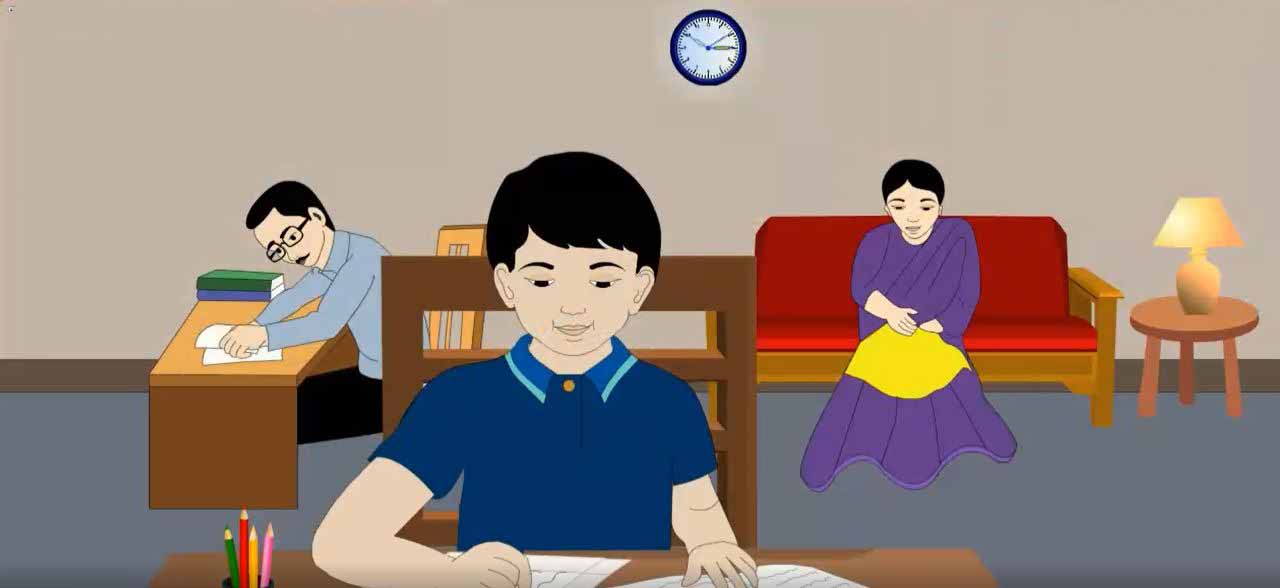 What do you see in the picture?
Let’s see the picture
Yes , A family
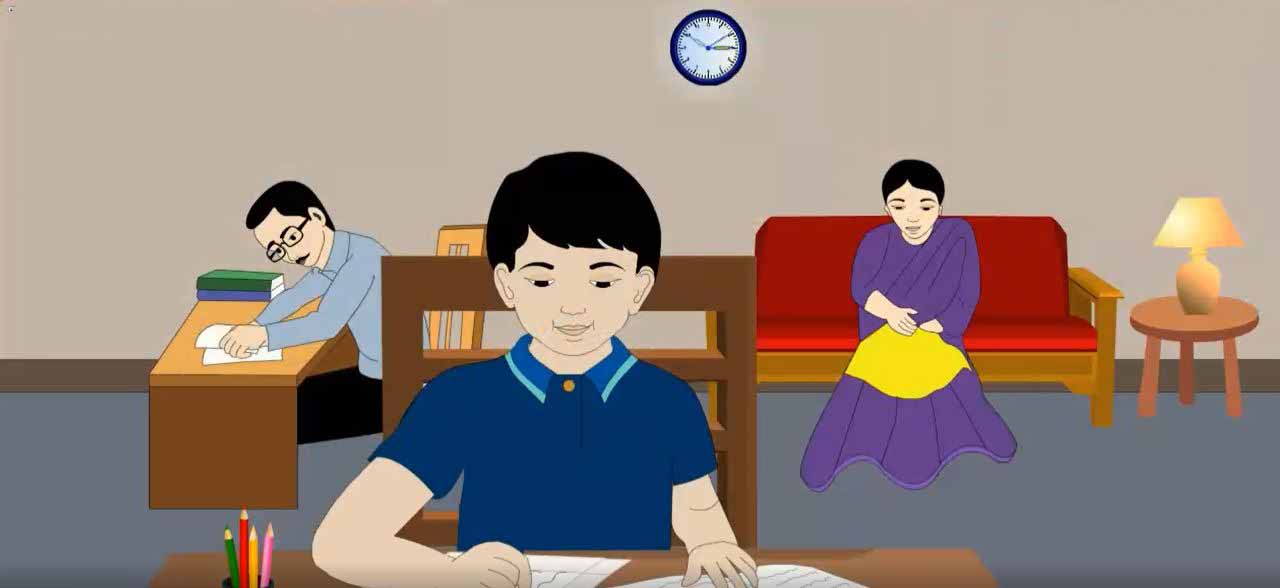 What are they doing?
They are doing different things.
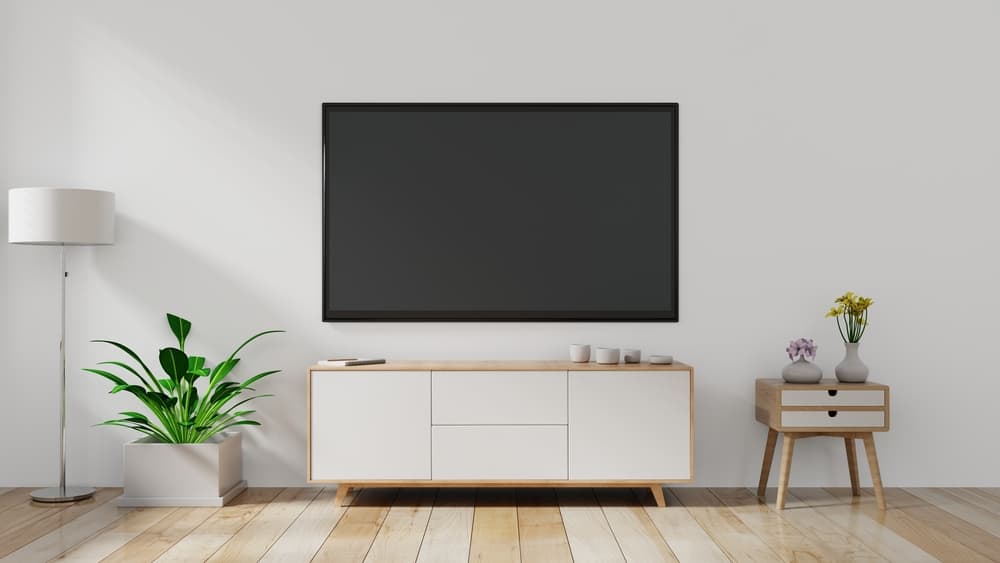 Todays lesson
Saikat’s Family
Unit: 3 
Lesson: 1-2
Page No. 10
Student will be able to
Learning Outcomes
Listening:
I .4.1- 	recognize and use intonation patterns for Yes/No and Wh questions.
I .3. I- 	recognize which words in a sentence are stressed
3.4. I- 	understand statements made by the teacher and student.
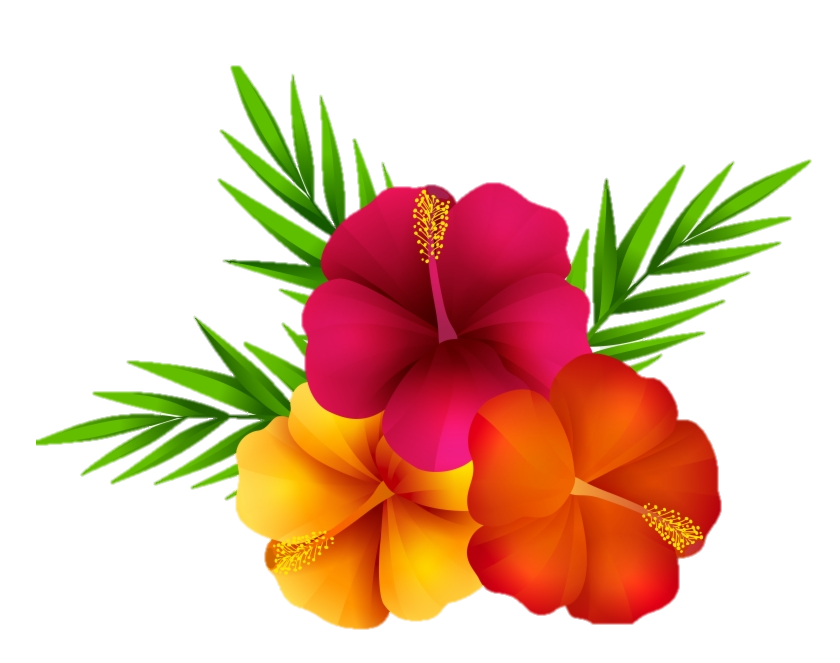 Speaking
1.1.1: Say words, phrases and sentences with proper sound   and stress.
1.1.2: Say sentence with proper intonation.
3.2.1- 	understand questions about family and friends of students
3.1.1-	ask and answer Wh questions.
Reading
1.6.1- 	recognize and read statements, commands, greetings, questions and answers.
I .5.1- 	read silently with understanding text
Some new word’s of the lesson.
father and mother
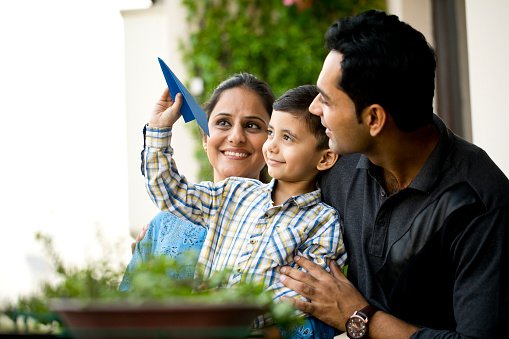 Parents
পিতা মাতা
She lives with her parents.
Some new word’s of the lesson.
pleasure
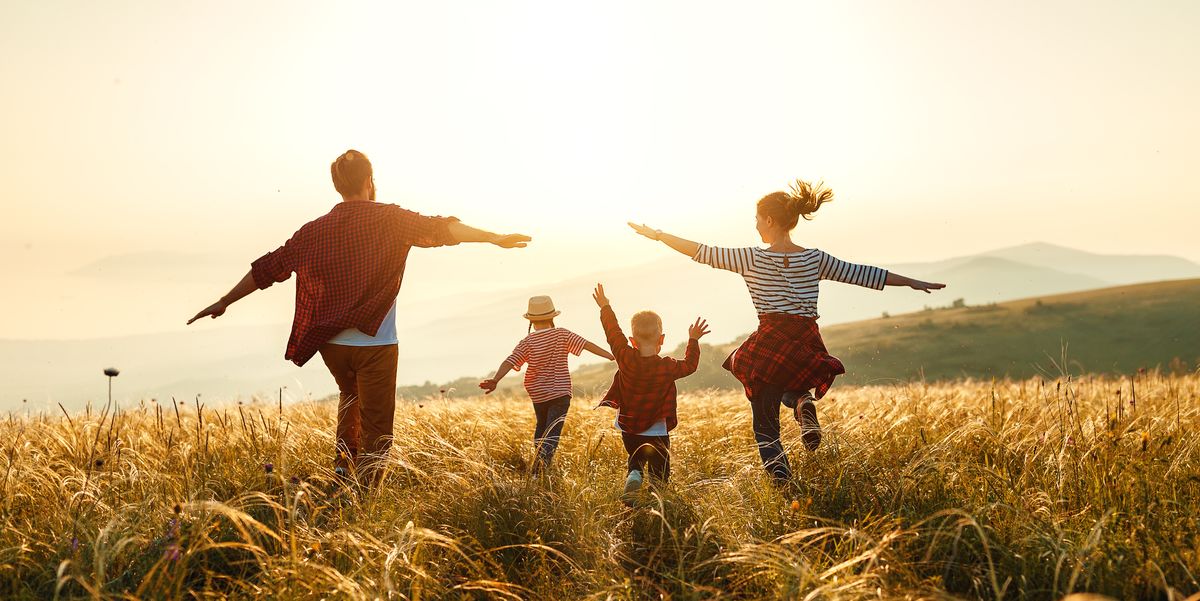 Enjoy
উপভোগ করা
Let’s enjoy the game
Some new word’s of the lesson.
To use a needle to pass thread through pieces of fabric
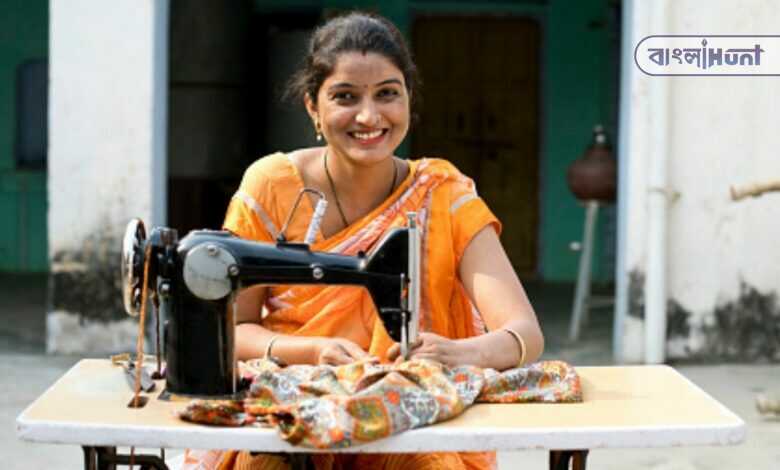 Sew
সেলাই করা
I like to sewing in my free time.
Some new word’s of the lesson.
In great quantities
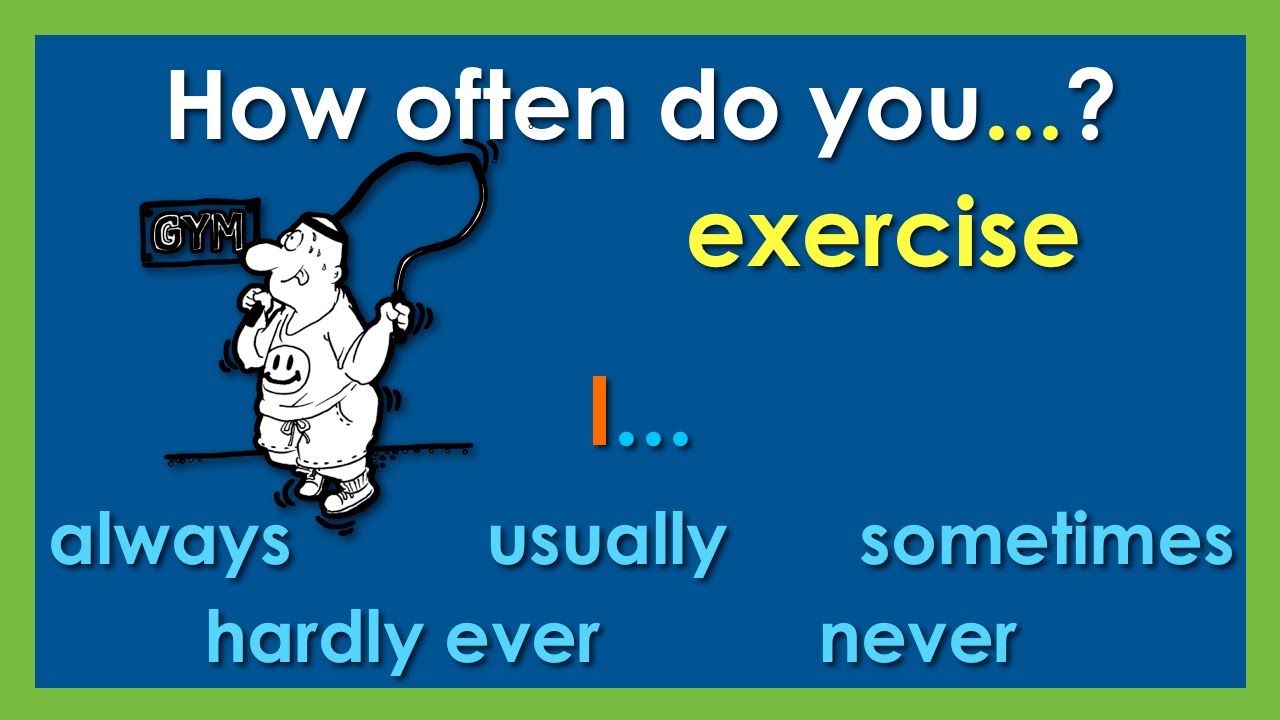 Often
প্রায়
She often gets order from her neighbour
Some new word’s of the lesson.
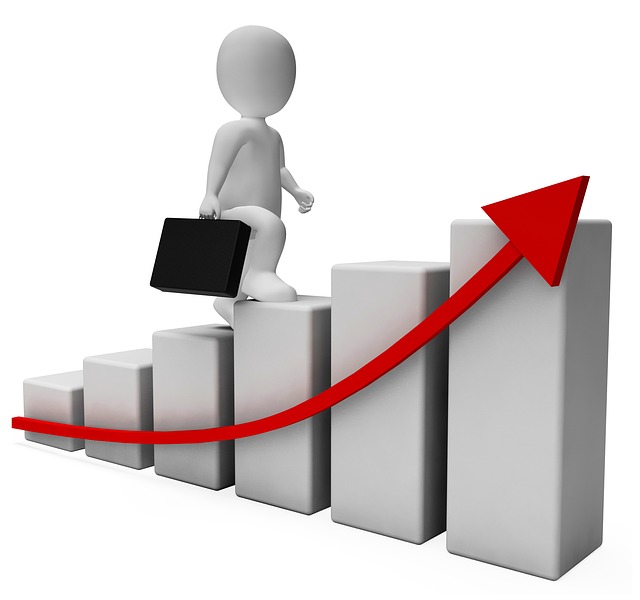 Improve
To make better
উন্নতি করা
I want to improve my English.
Some new word’s of the lesson.
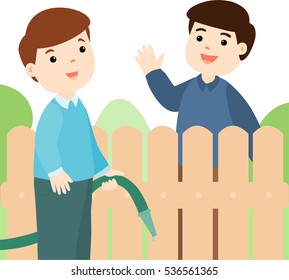 A person who lives near another
Neighbour
প্রতিবেশি
I love my neighbor.
Some new word’s of the lesson.
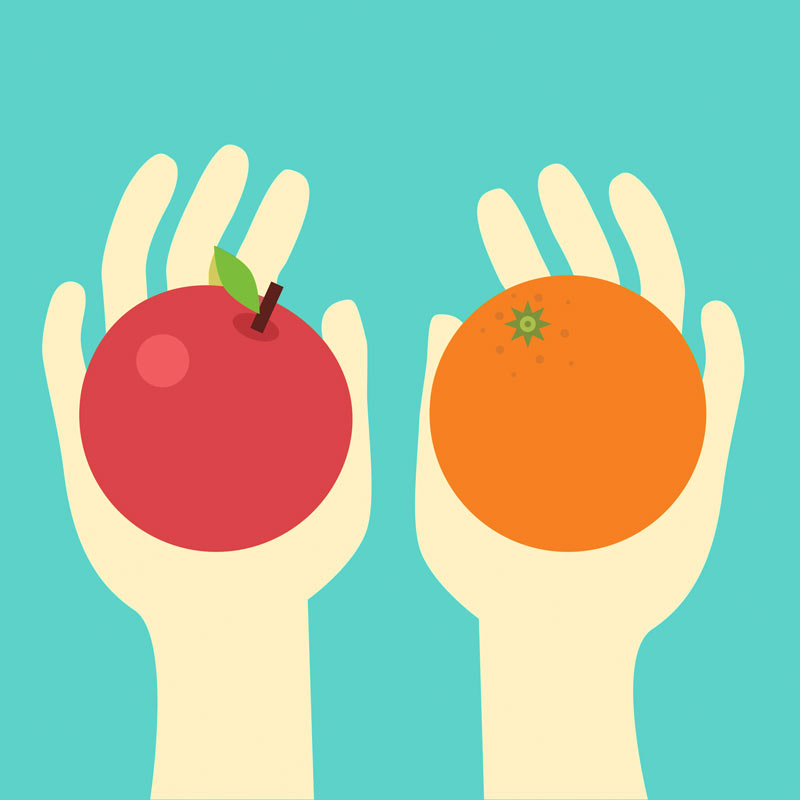 In a special manner
Especially
বিশেষভাবে
Especially I like to play cricket
Teacher speaking loudly
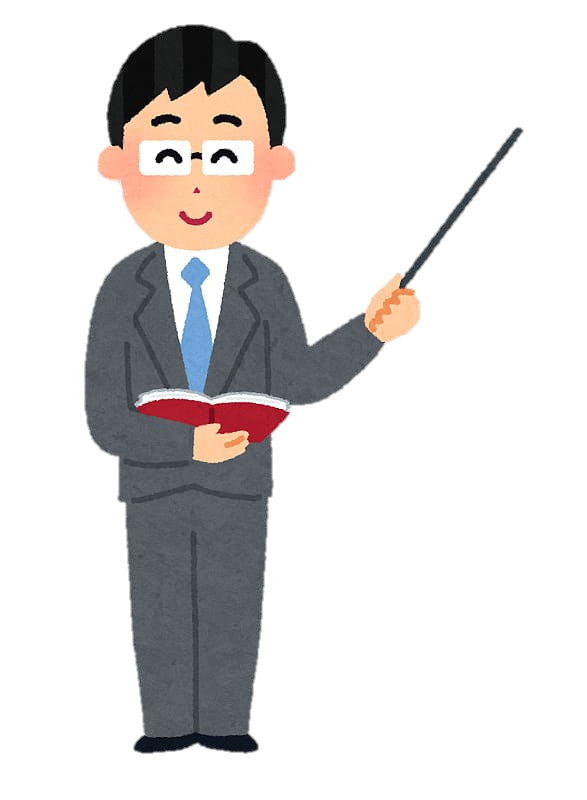 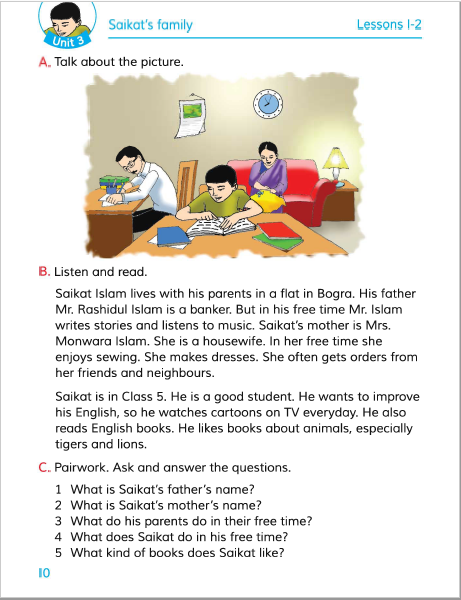 Open your book and turn to page 10
Students reading loudly
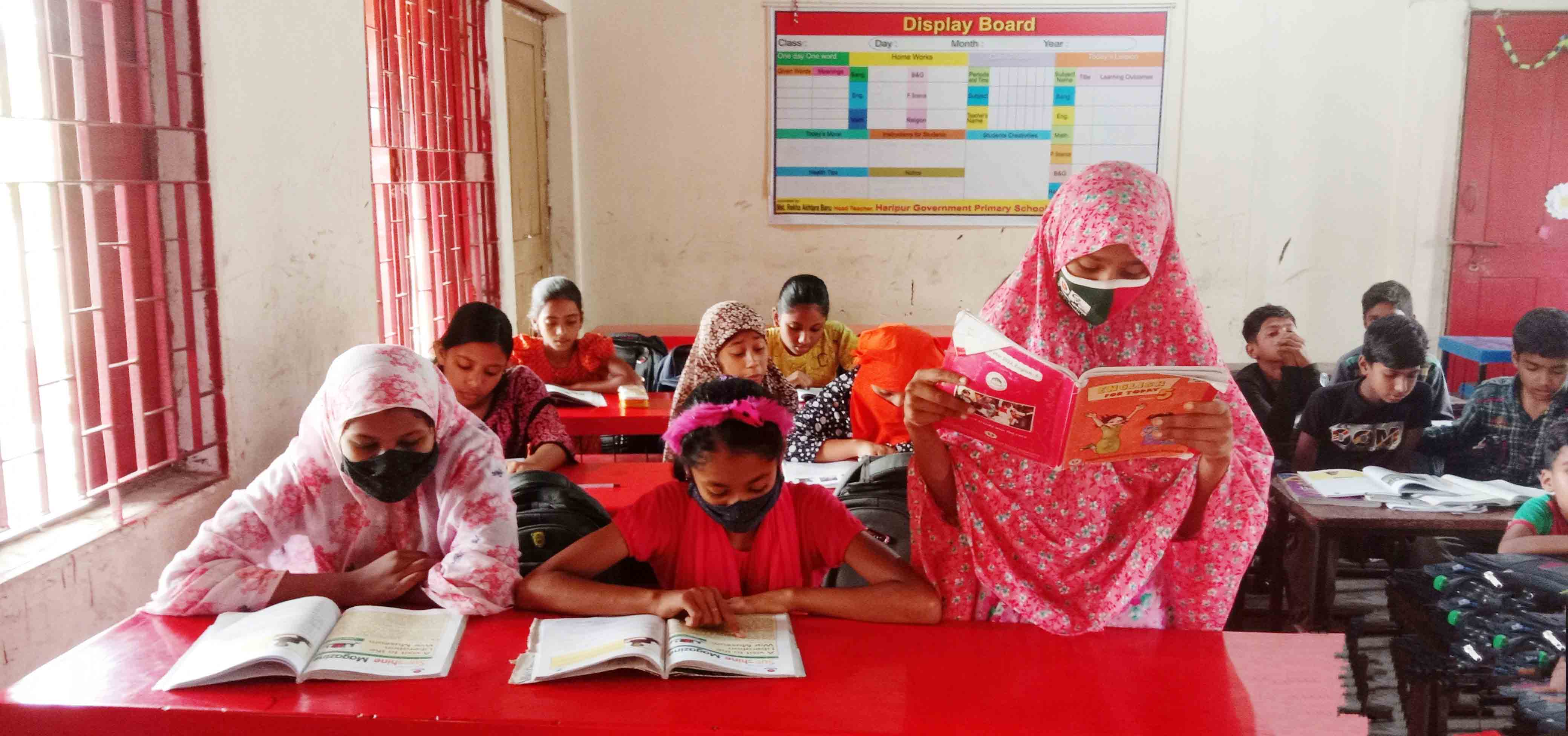 Students silent reading
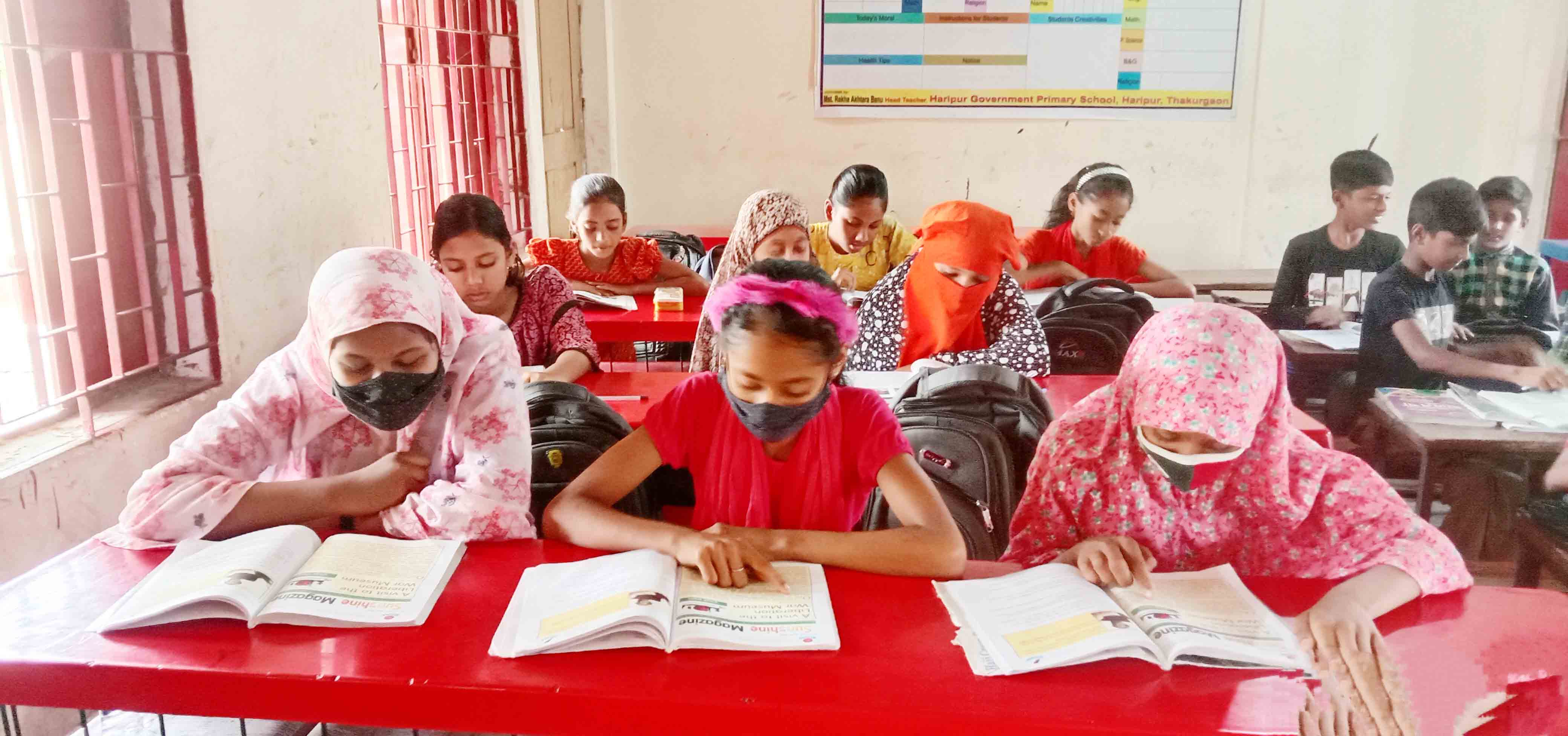 True or False
Individual work
a) Saikat wants to improve his English.
True
False
b) Saikat lives in Dhaka .
False
c) Mrs. Monwara Islam is a teacher.
False
d) Saikat reads in class 4.
True
e) Mr.Rashidul Islam is a banker.
Pair work
Match the words of the column A with their meanings in column B
e
a
c
d
b
Individual work
Fill in the blanks.
Neighbours
Neighbours
Free time
English
Free time
English
also
parents
also
parents
a. Saikat lives with his ----------------?
b. Saikat want to improve his -----------.
c. Saikat ---------- read English books.
d. In her ----------- she enjoys sewing
e. She often gets order from her friend and ---------.
Individual work
Answer the following questions:
Ques:1.  what is Saikat father’s name?
Ans: Saikat father name is Rashidul Islam
Ques:2.What is Saikat mother’s name?
Ans: Saikat mother’s name is Mrs . Monwara Islam
Ques:3.What kind of books does Saikat like?
Ans: Saikat likes books about animals, especially tigers and lion.
Group work
What does Saikat do to improving his English Speaking Skill.
Evaluation
a) What do Saikat parents do in their free time?
b) Where does Saikat father works?
c) What does saikat do in his free time?
D) What does siakat mother do in her free time?
e) Where does Saikat lives?
One day one word
সেলাই করা
Sewing
sentence making
In her free time , Mrs Monwara Islam enjoys sewing
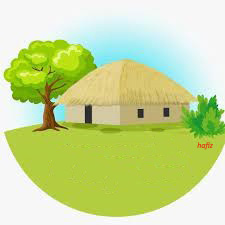 Home Task
Write five  sentences  about “How to improve your English”
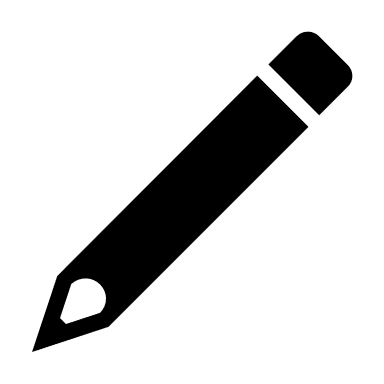 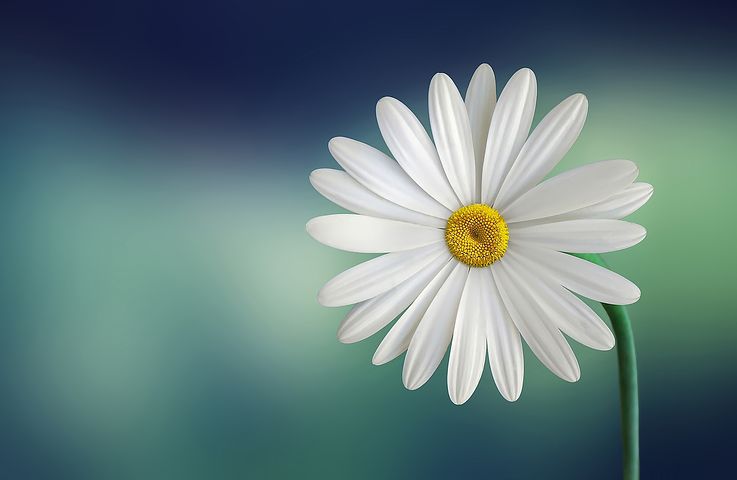 Good Bye
See you